Коррекционно-развивающее занятие, направленное на развитие логики и мышления у детей младшего школьного возраста с использованием интерактивных технологий.
Выполнила: воспитатель МБДОУ «Крепыш»
г.Ноябрьск
Нина Николаевна Якутина
Развитие логики и мышления
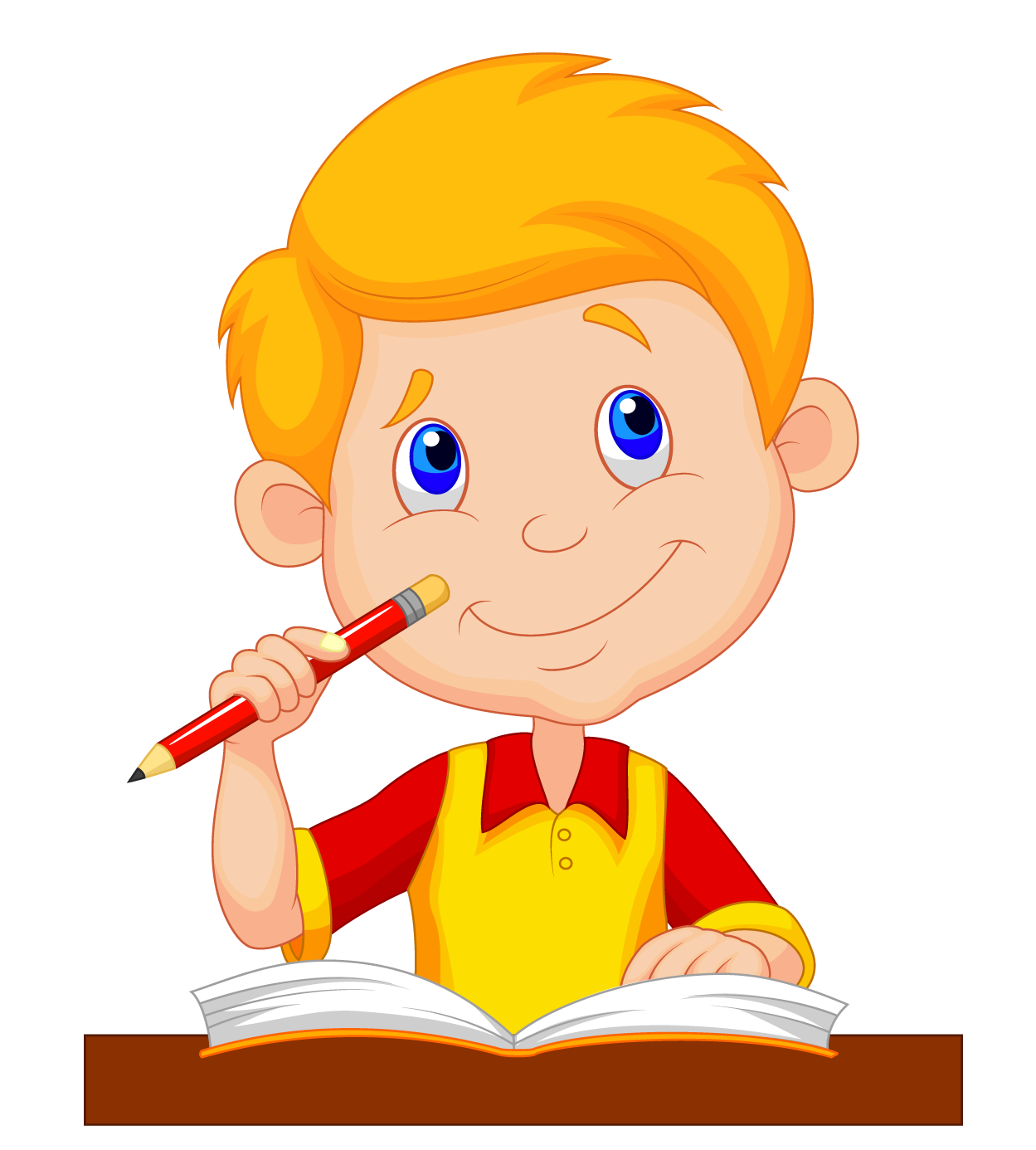 Цель: Развитие познавательных процессов у детей дошкольного возраста.Задачи занятия:Образовательные:- Активизация мыслительной деятельности обучающегося.- Активизация познавательной деятельности.Коррекционно-развивающие:- Развивать познавательны интерес к занятию.- Развивать высшие психические функции.- Повышать уровень развития логического мышления.- Развивать сообразительность, любознательность, внимание, память.Воспитательные:- Развивать произвольность и самоконтроль.- Способствовать воспитанию сознательного отношения к занятию.- Прививать навыки культуры общения на занятии.- Воспитание чувства ответственности, уверенности в своих силах.
У Дашиной мамы пять дочек:Ксюша, Алена, Лера, Полина…Как зовут пятую?
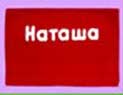 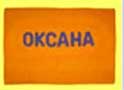 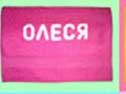 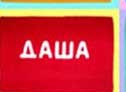 В доме четыре этажа. Чем выше этаж, тем больше людей там живет. На какой этаж чаще ездит лифт?
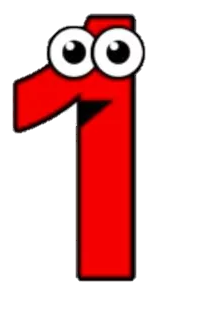 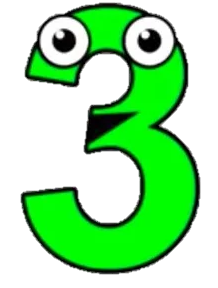 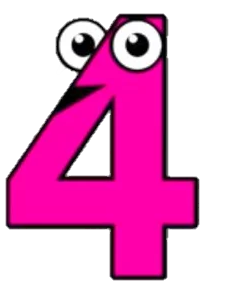 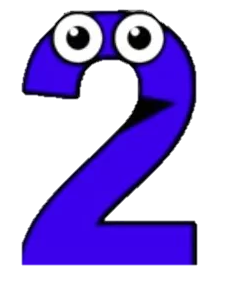 Сложи из двух картинок одну:
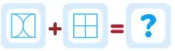 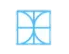 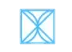 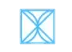 Продолжи ряд:
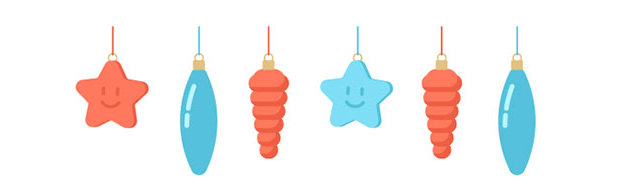 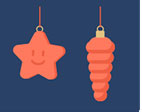 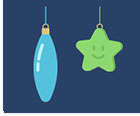 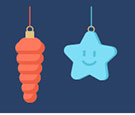 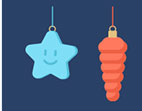 Сложи из двух картинок одну:
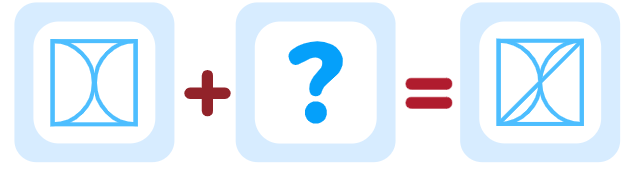 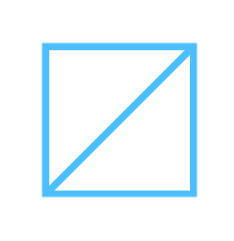 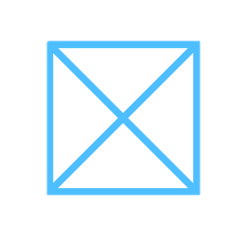 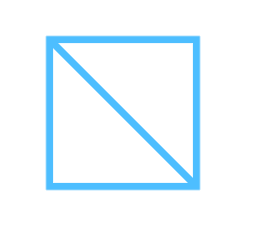 Прояви свою смекалку:
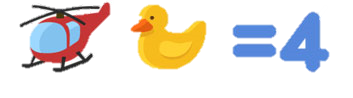 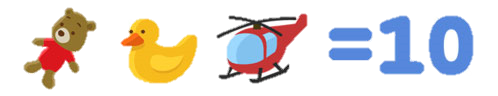 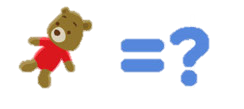 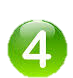 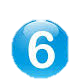 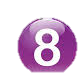 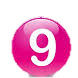 Сложи из двух картинок одну:
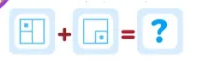 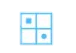 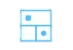 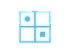 Пойми закономерность и продолжи ряд:
5, 6, 8, 11…
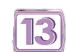 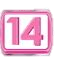 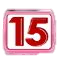 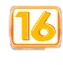 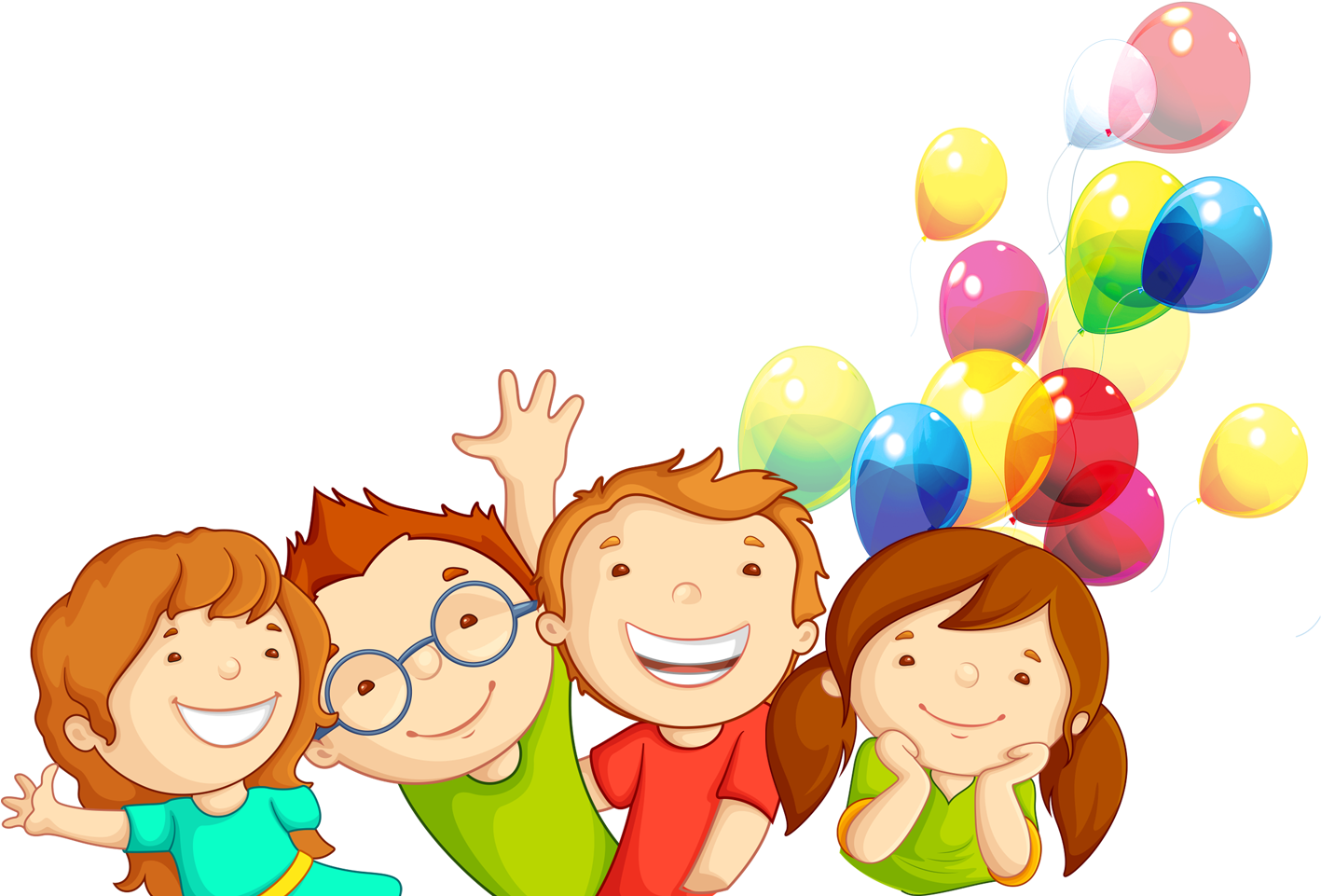 Ты молодец!!!